Проект «Память, пронизывающая века!»
Идея проекта
Идея проекта заключается в том, чтобы сохранять истории жизни участников Великой Отечественной Войны, тружеников тыла, жителей блокадного Ленинграда – всех тех, кто был свидетелем самой страшной войной в жизни человечества!
Цель проекта
Цель проекта – сохранить как можно больше историй свидетелей страшнейших четырёх лет двадцатого века, создать фильмы - интервью о ветеранах – героях проекта и создать книгу – альбом с воспоминаниями ветеранов.
Работа проекта
Идея проекта родилась ещё в начале 2013 году, когда я понял, что ветеранов осталось мало  и нужно сохранить истории ветеранов для будущих. Ведь сейчас они ещё могут рассказать о войне, рассказать правду, а через 10, 15 лет, к великому разочарованию, они уже ничего не смогут рассказать, поэтому нужно брать интервью у них.
Работа проекта
Первое интервью было взято на бумагу в конце октября 2014 года у ныне здравствующего участника ВОВ, участника обороны Москвы, Тушева Георгия Тимофеевича, которому в феврале 2016 г. Исполнилось 95 лет! А первое интервью на камеру было взято 31 октября 2015 года у труженика тыла, узника фашистского концлагеря – Гапонов Пётр Григорьевич, которому в августе исполнилось 85 лет.
Тушев Георгий Тимофеевич(1921 г.р.)
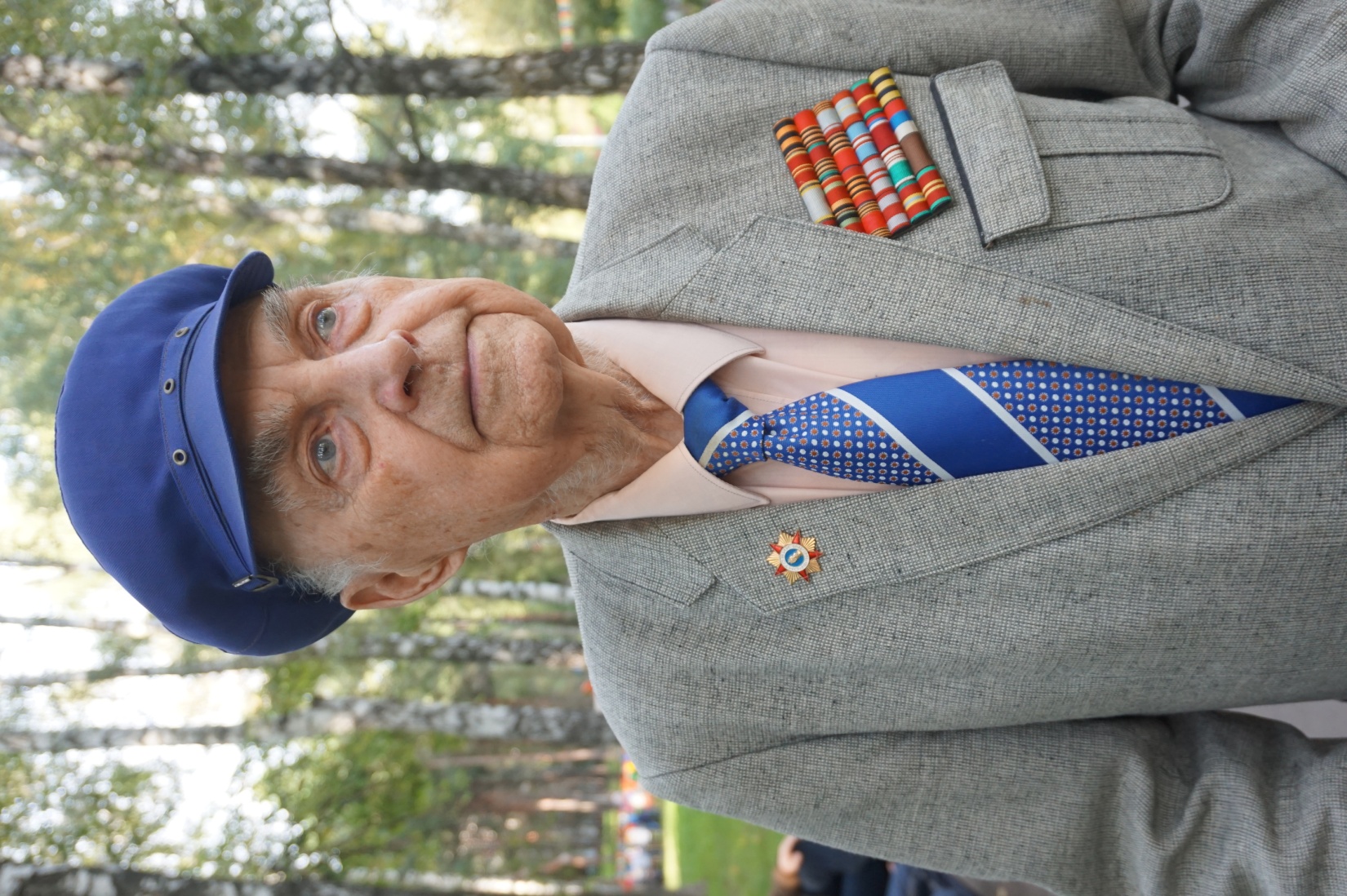 Работа проекта
На данный момент отснято более 70-ти интервью, из них:
4 Героя Советского Союза
1 кавалер двух орденов Славы
3 кавалера ордена Александра Невского
Решетов Сергей Никитович(28.03.1923 г.р.)
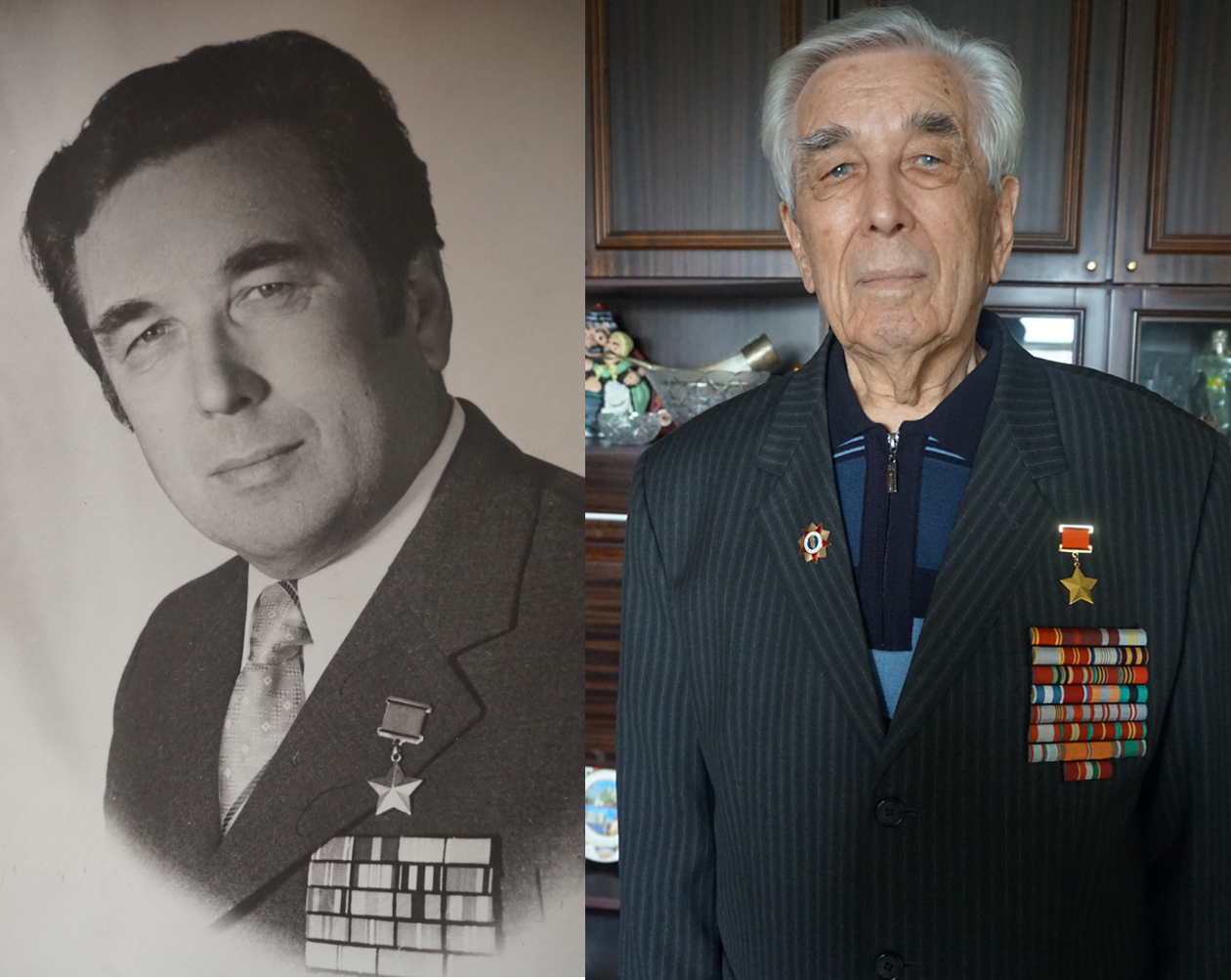 Евдокимов Владимир Тимофеевич(14.08.1923 г.р.)
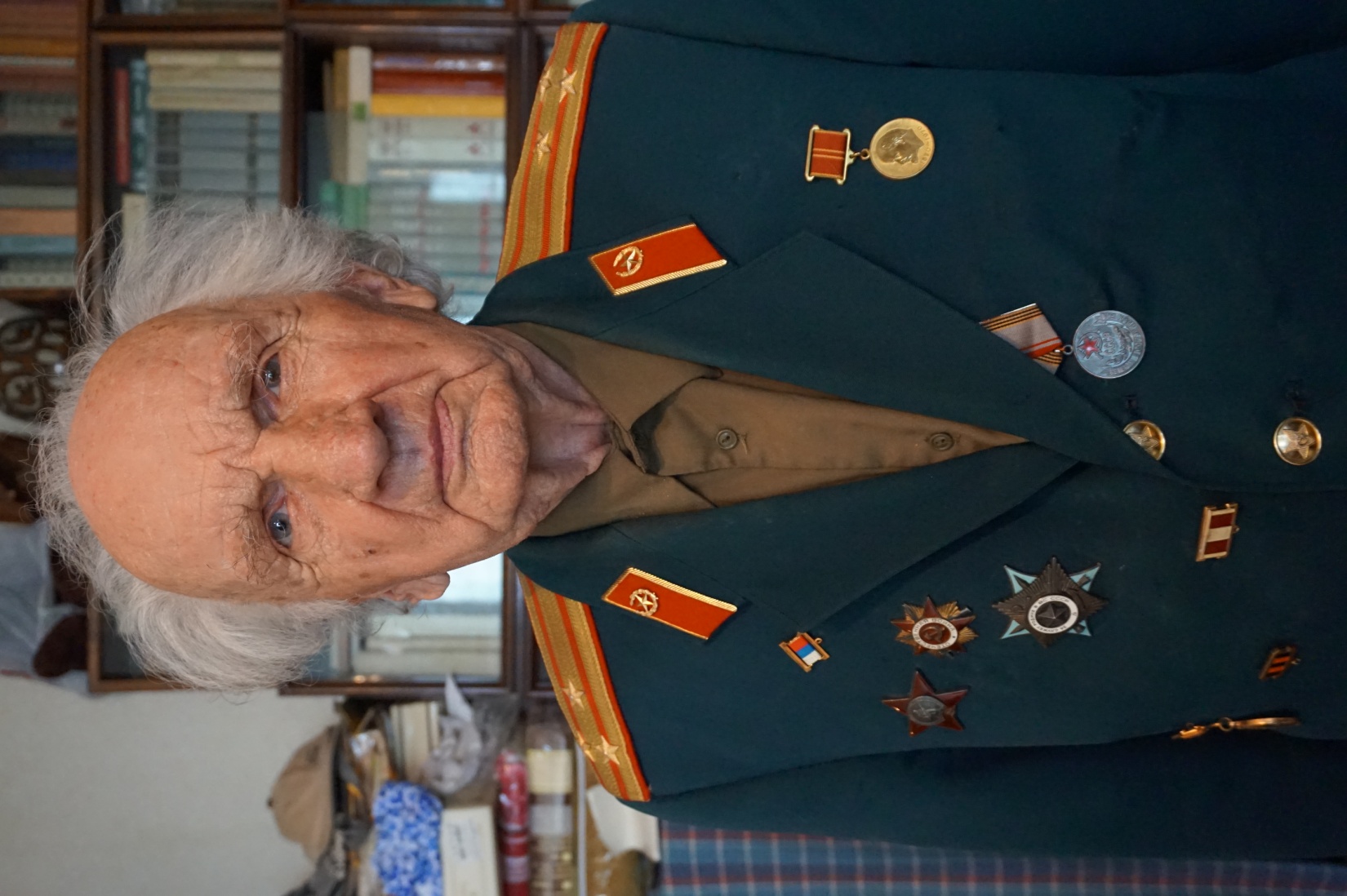 Оловянников Николай Ефимович(22.12.1922 г.р.)
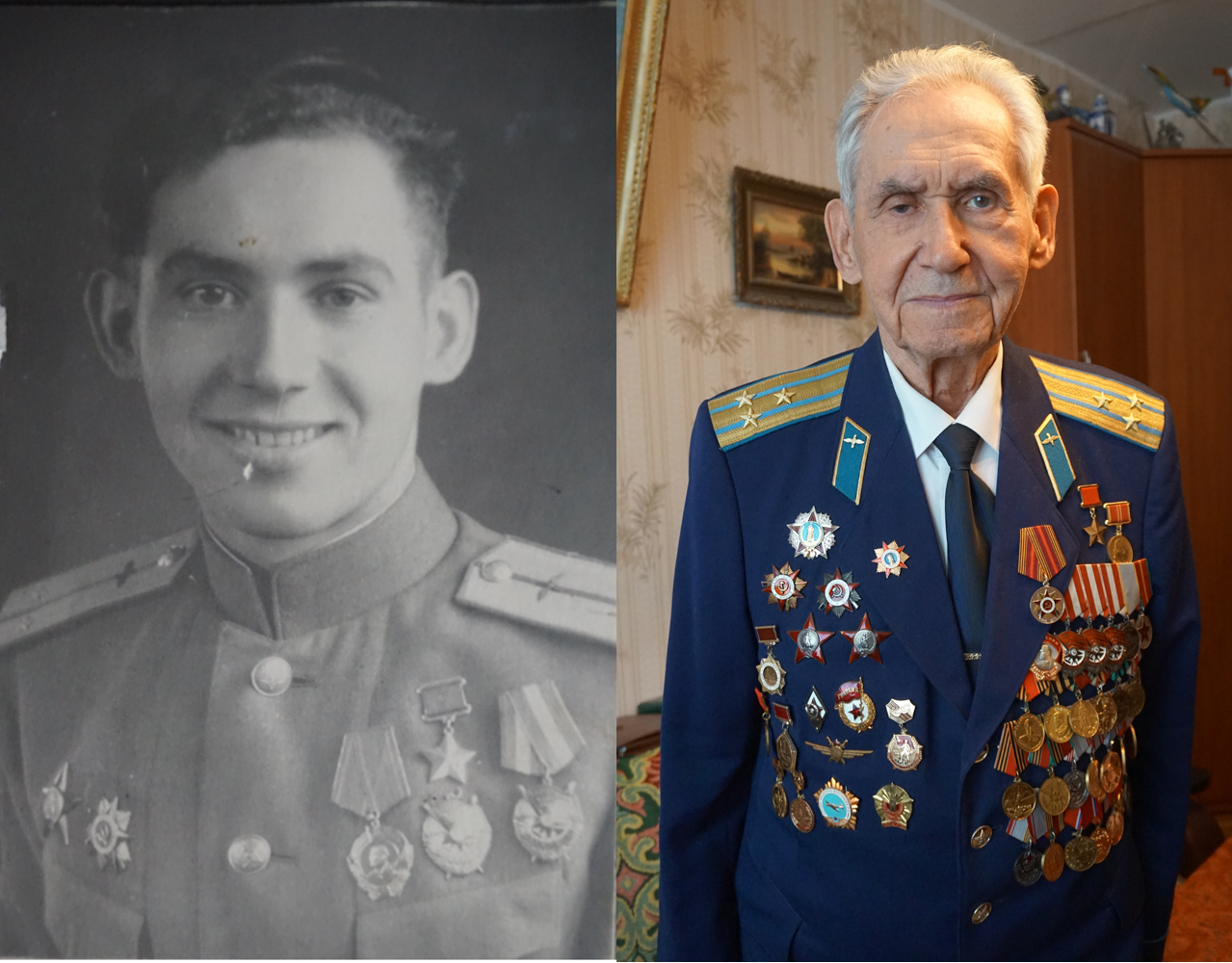 Ведерников Иван Корнеевич(17.11.1923 г.р.)
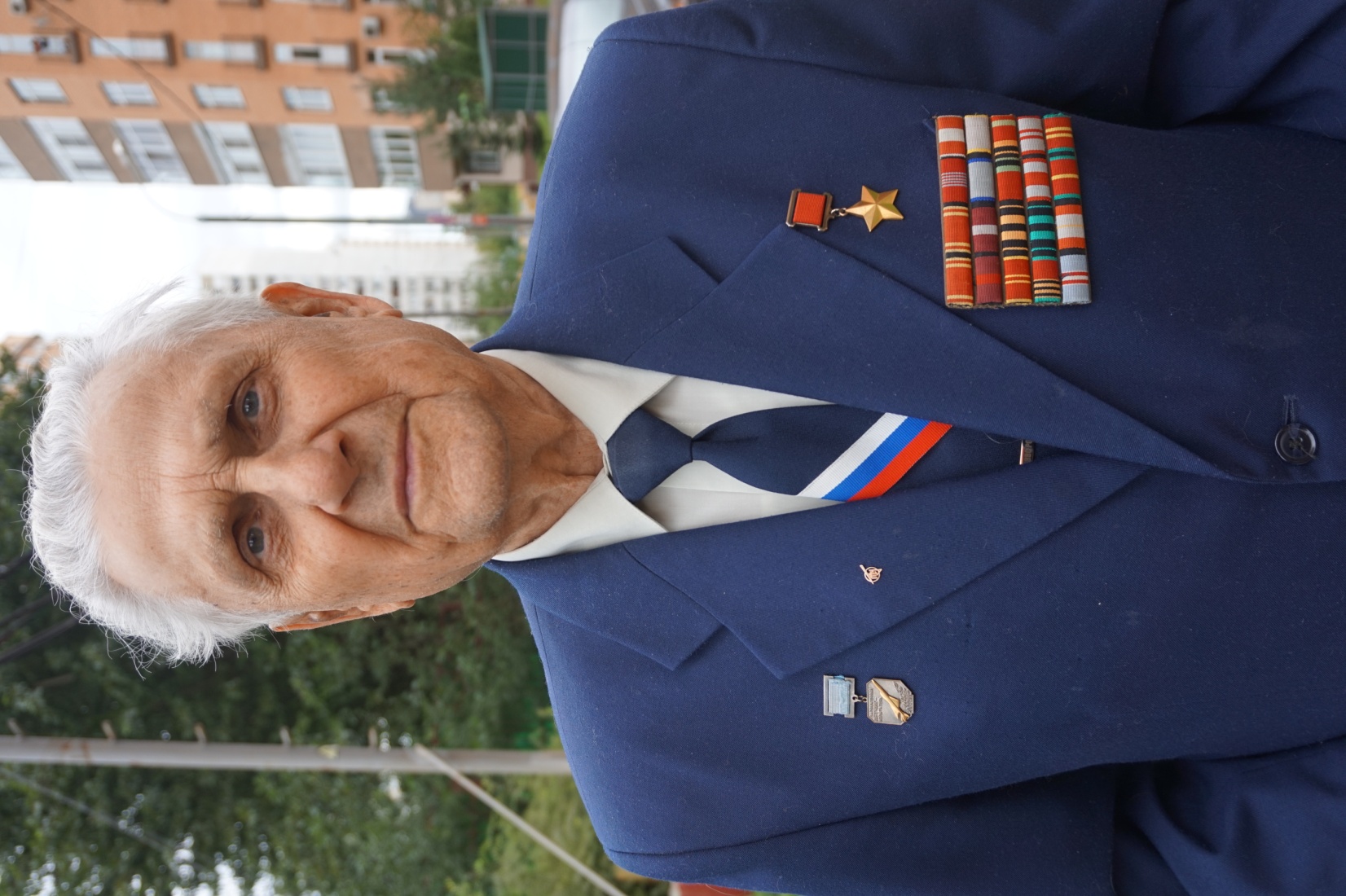 Ковалёв Николай Ефимович(12.10.1923 г.р.)
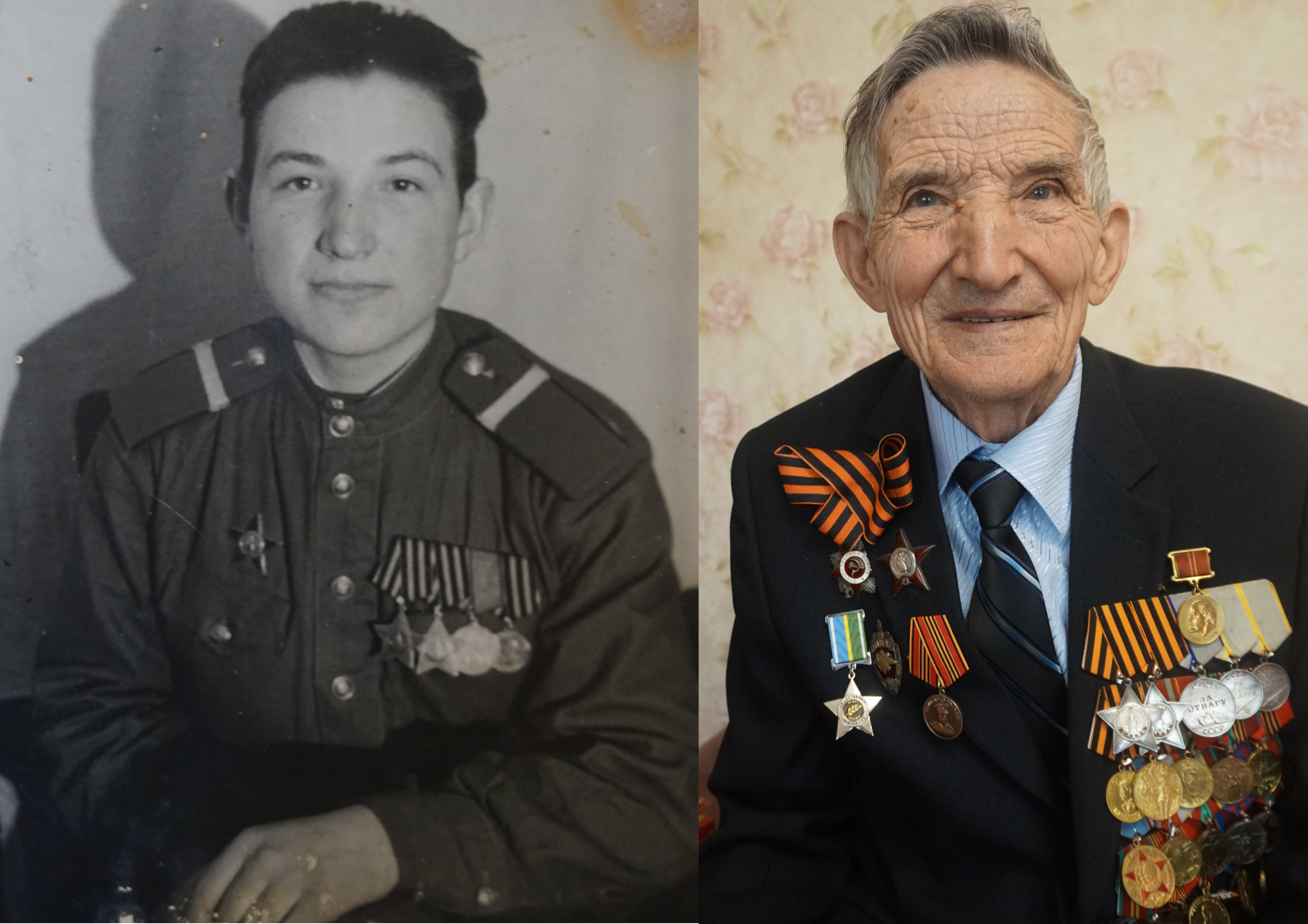 Зарубин Аполлон Григорьевич(27.12.1925 – 11.09.2016 г.г.)
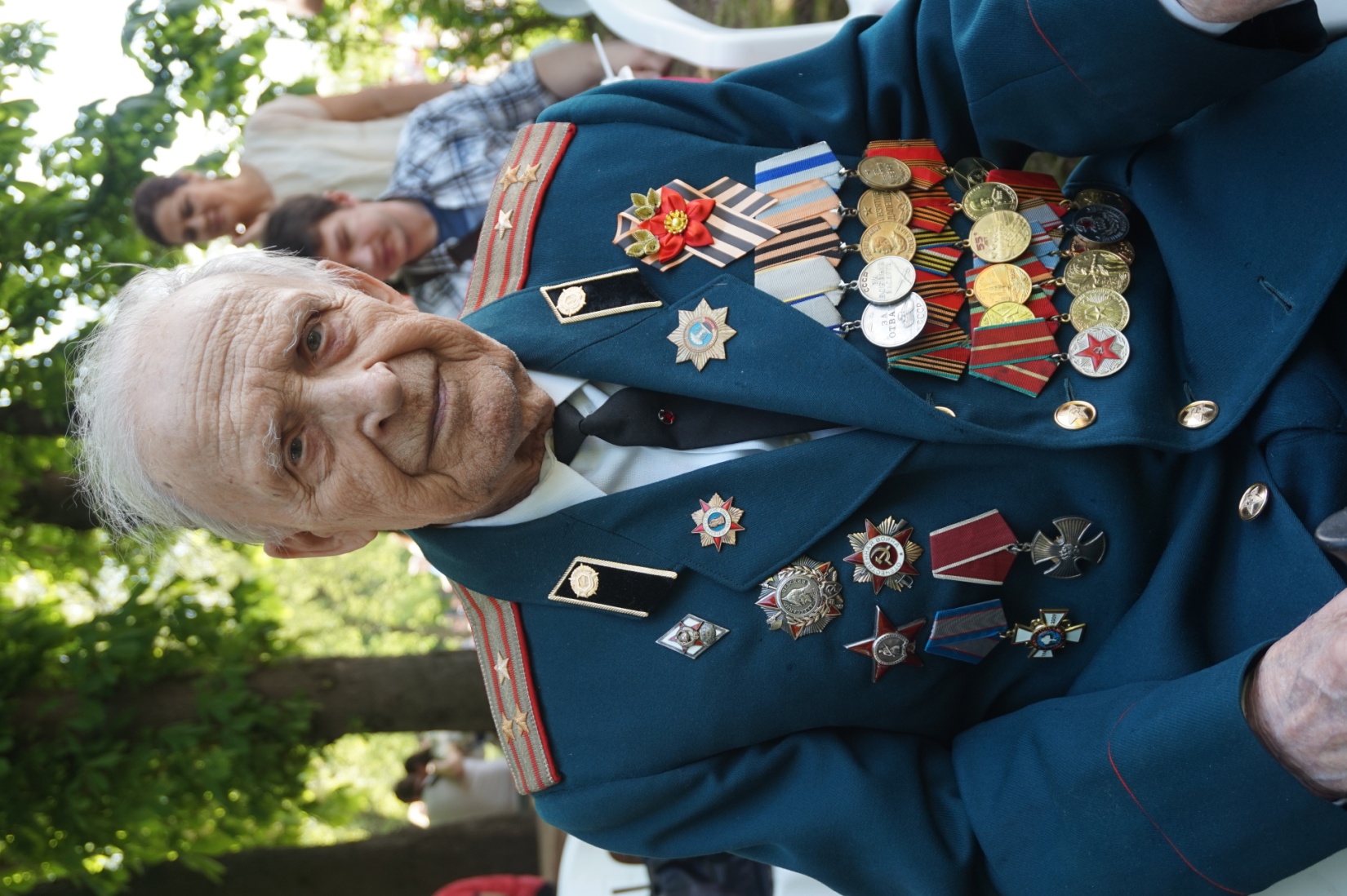 Пануев Александр Филиппович (26.10.1918 – 10.10.2016 г.г.)
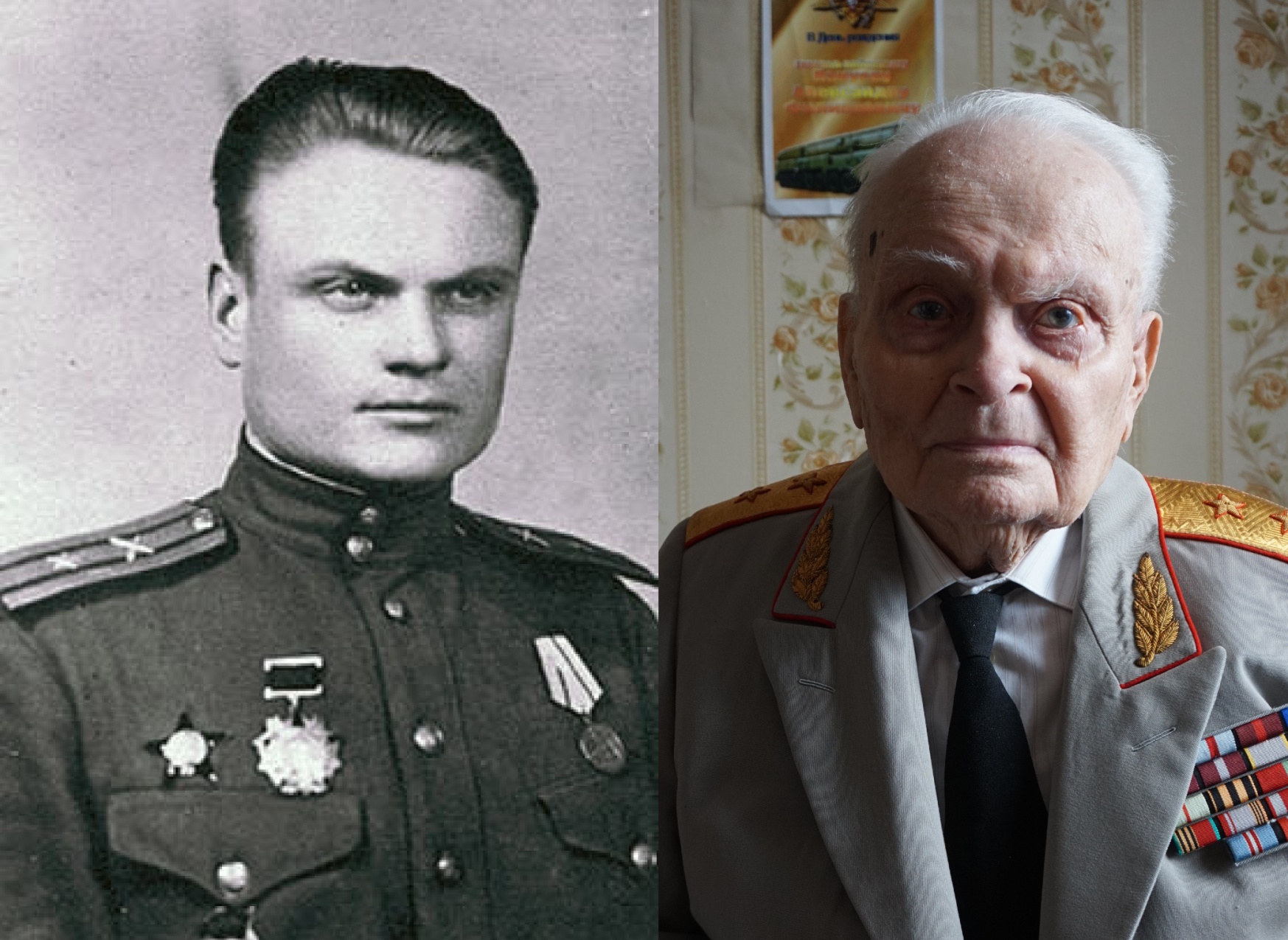 Карпенко Яков Михайлович(1.08.1921 г.р.)
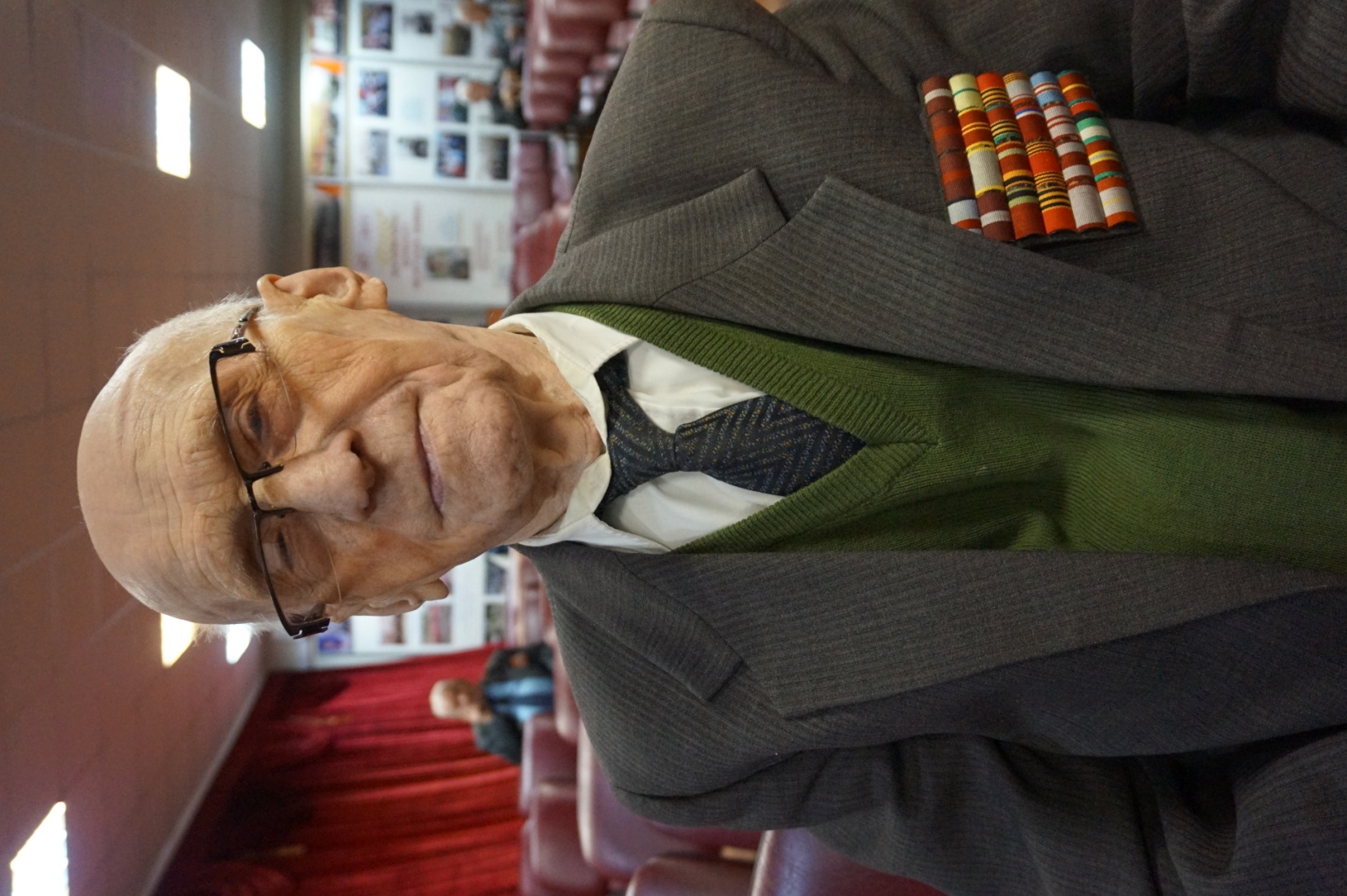 Работа проекта
Среди Героев проекта – заслуженные люди: танкисты и артиллеристы, лётчики и пулемётчики, пехотинцы, шофёры, медицинские работники, моряки и морские пехотинцы, партизаны, зенитчики, контрразведчики, разведчики и другие.  Участники обороны Москвы, Ленинграда, Сталинграда, Советского Заполярья,  Кавказа, Смоленска, участники Ржевской и Курской битв.
Старейшие герои проекта
Совсем недавно мы познакомились с участником войны, участником парада 7 ноября 1941 года, участником обороны Сталинграда, Москвы и Ленинграда,морским пехотинцем – Ищенко Василием Максимовичем, которому в январе 2017 года исполнится 102 года!
Героине нашего проекта, участнице обороны Ленинграда, Гребневой Галине Валерьяновне исполнилось в августе 2016 года исполнилось 99 лет!
Ищенко Василий Максимович (30.01. 1915 г.р.)
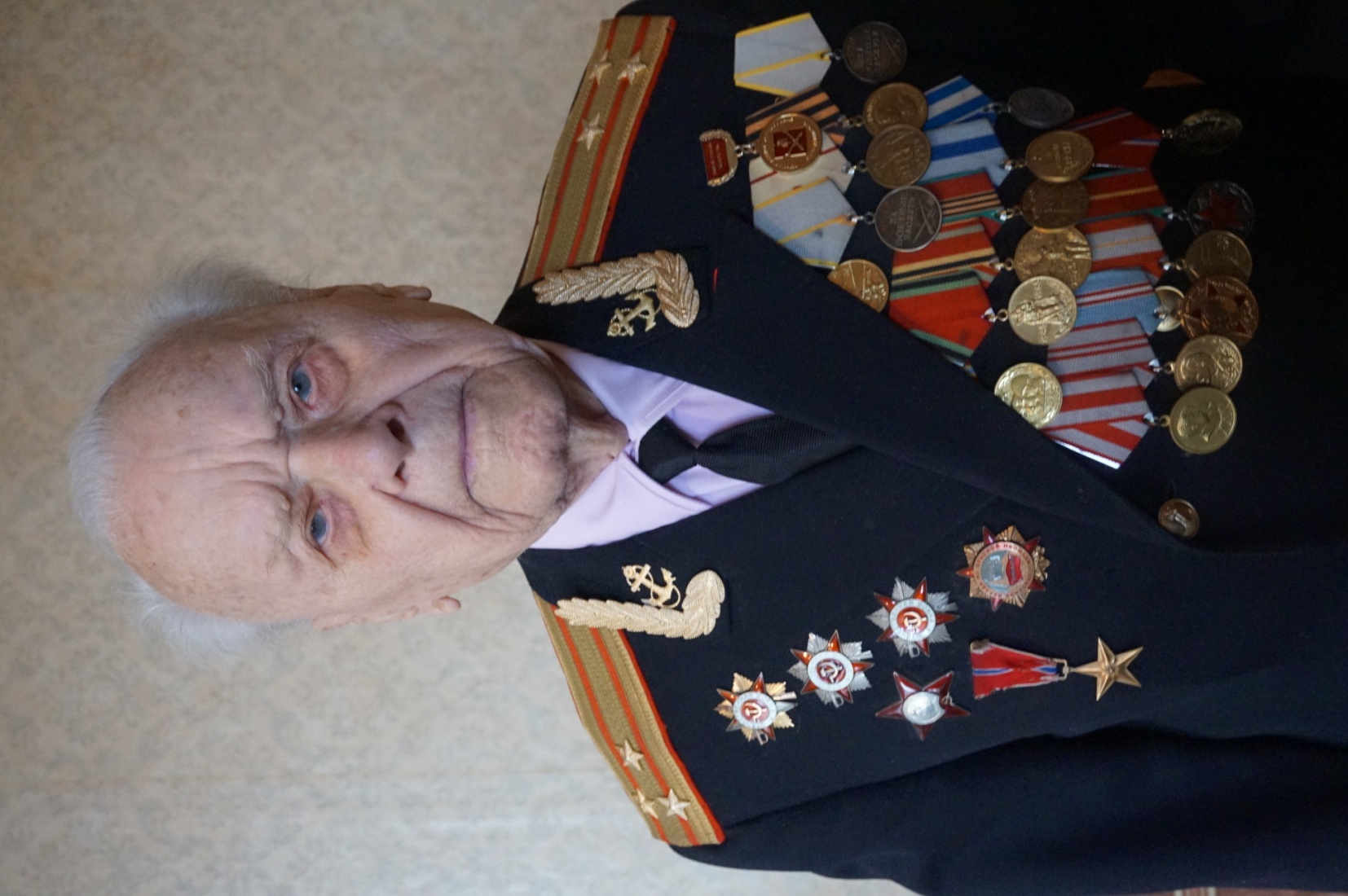 Гребнева Галина Валерьяновна(1917 г.р.)
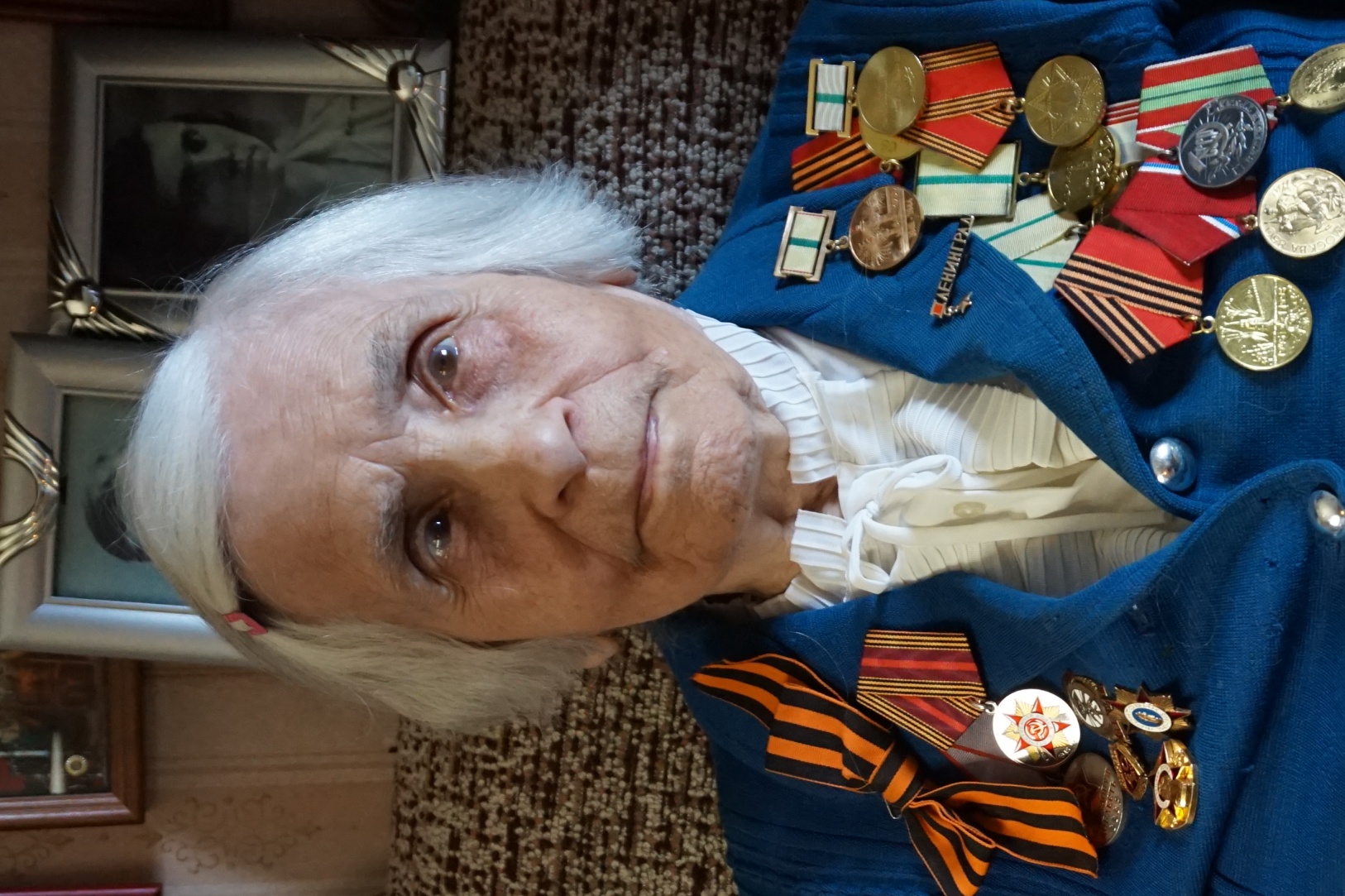 Работа проекта
Очень часто мы присутствуем на общественных мероприятиях – в Московском Комитете Ветеранов Войны, организовываем встречи ребят с ветеранами в разных школах города Москвы и во многих других учреждениях.
Так же в этом году по приглашению совета ветеранов 180 – ой стрелковой дивизии мы отмечали День Победы в Парке Горького.
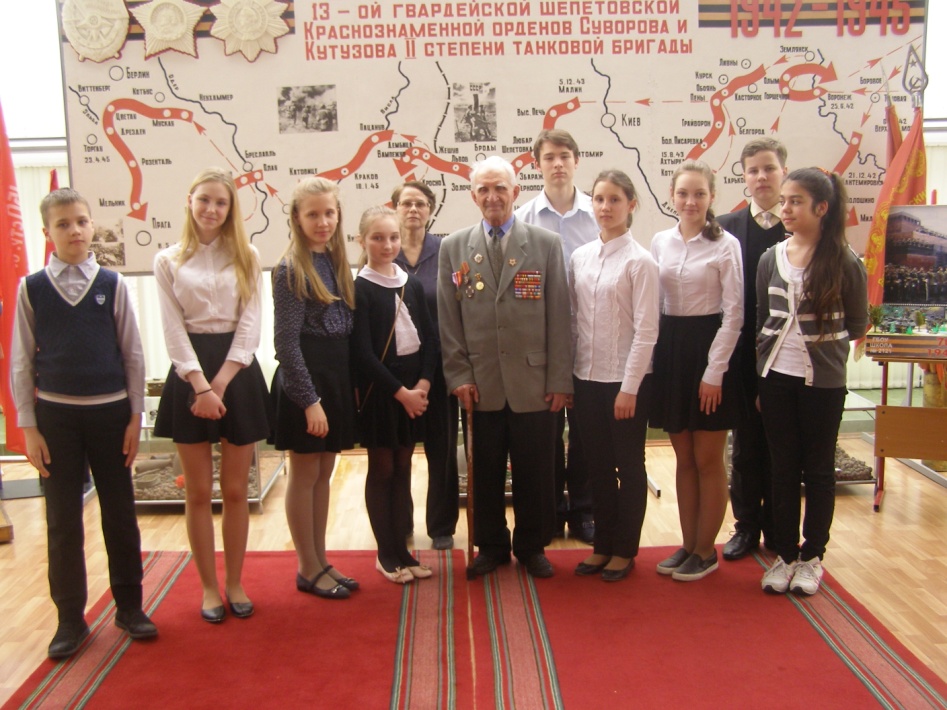 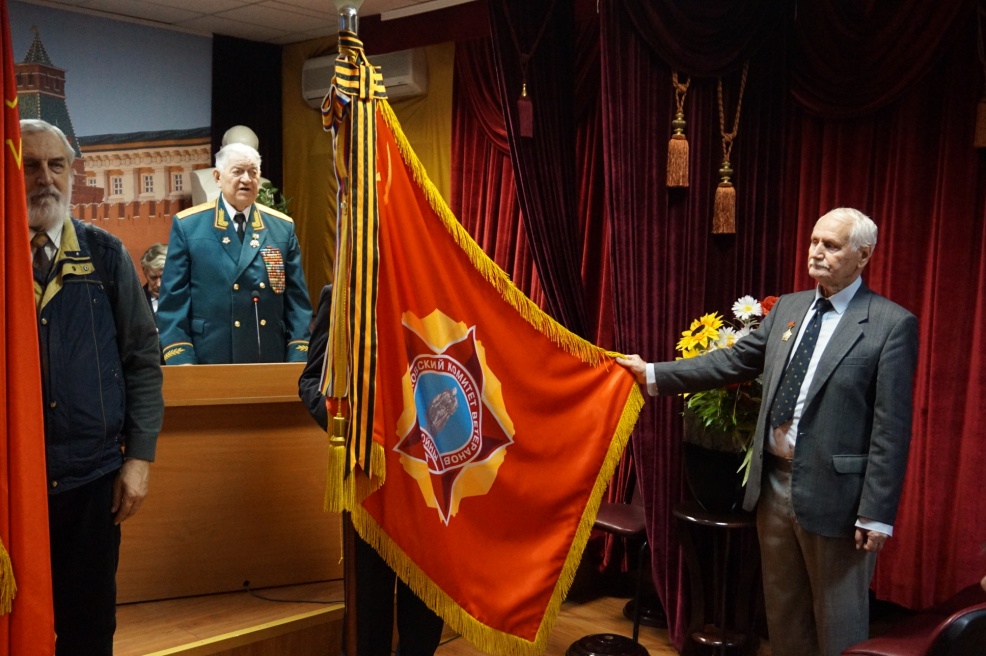 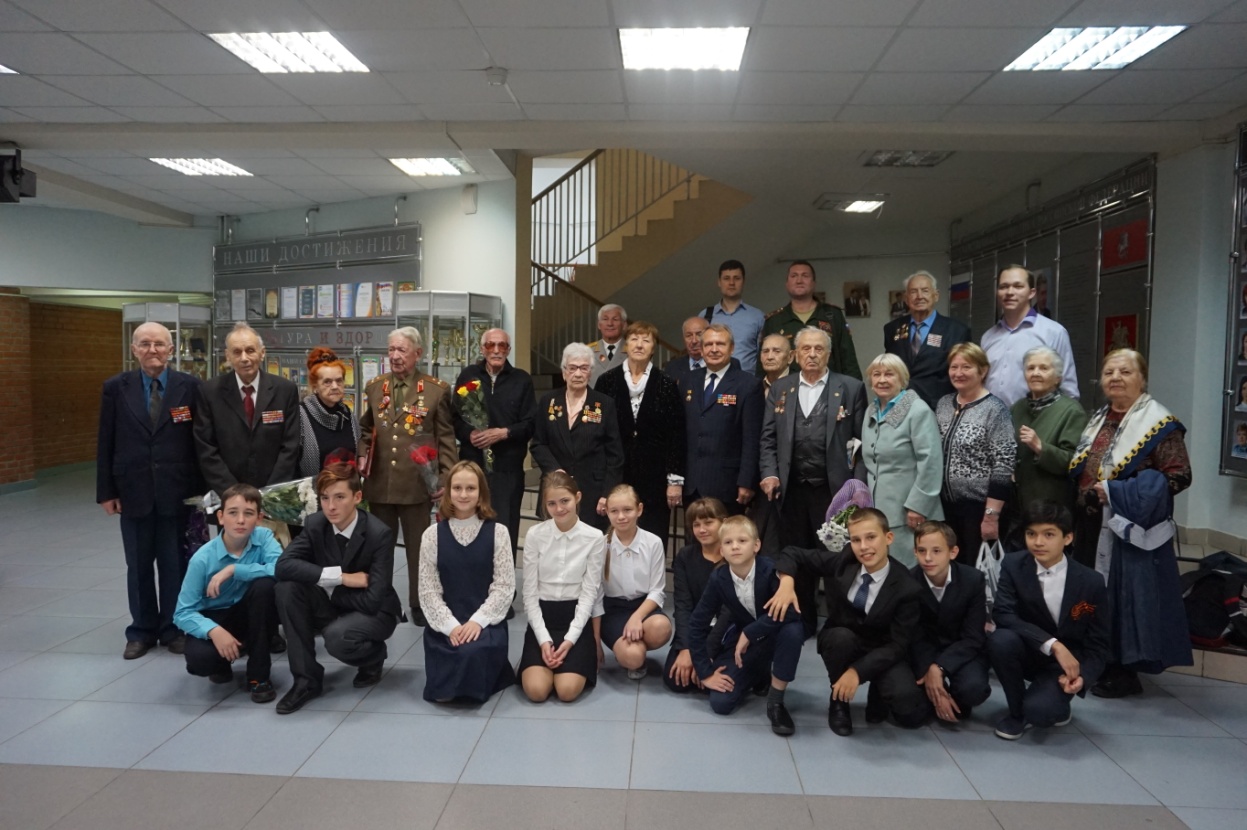 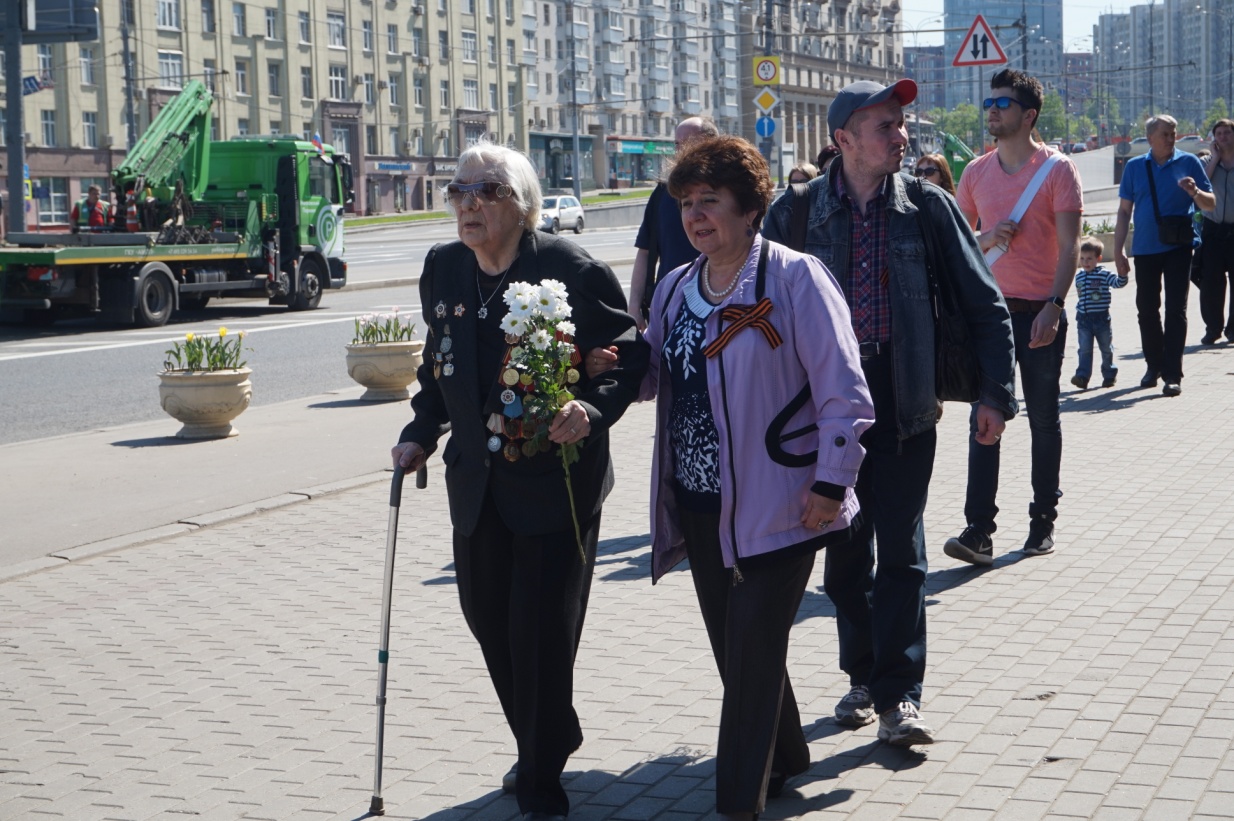 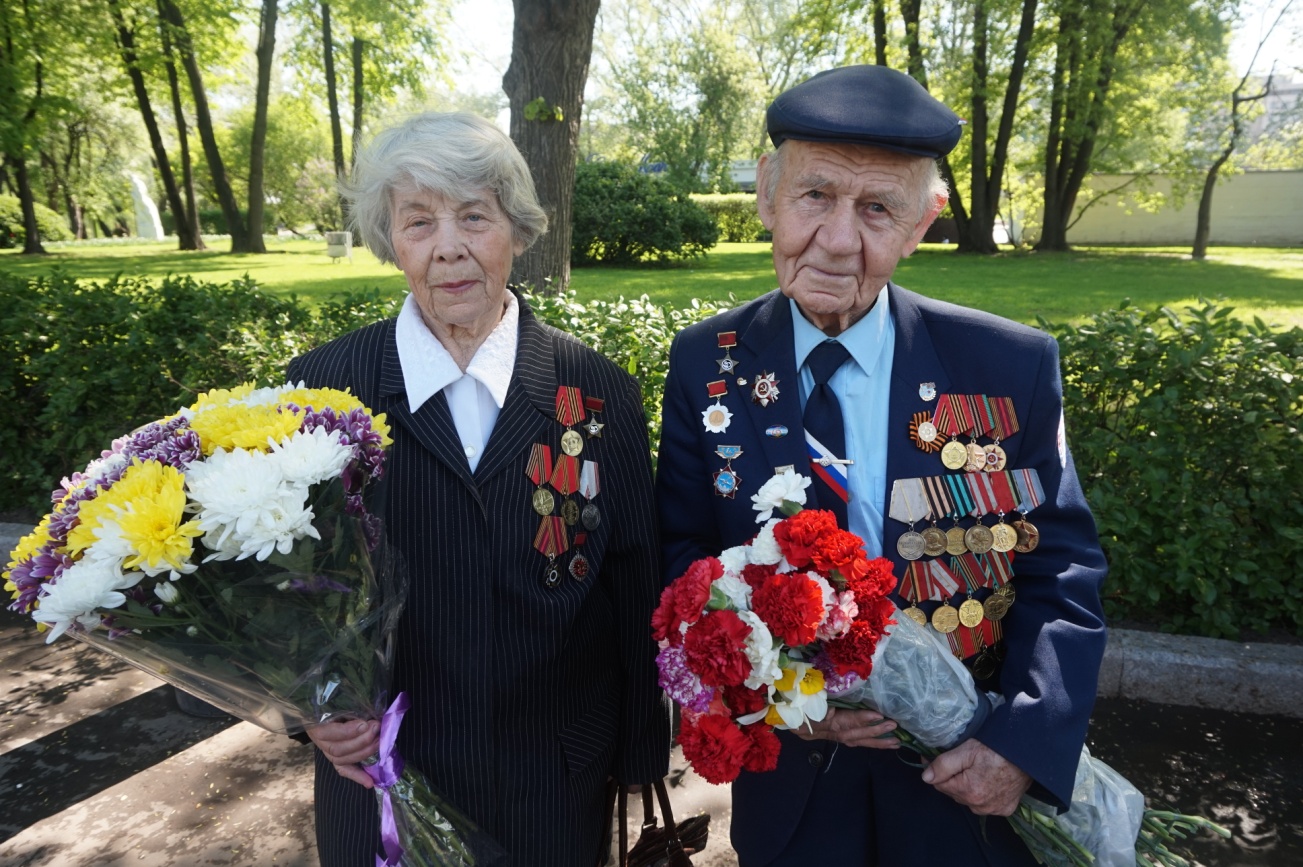 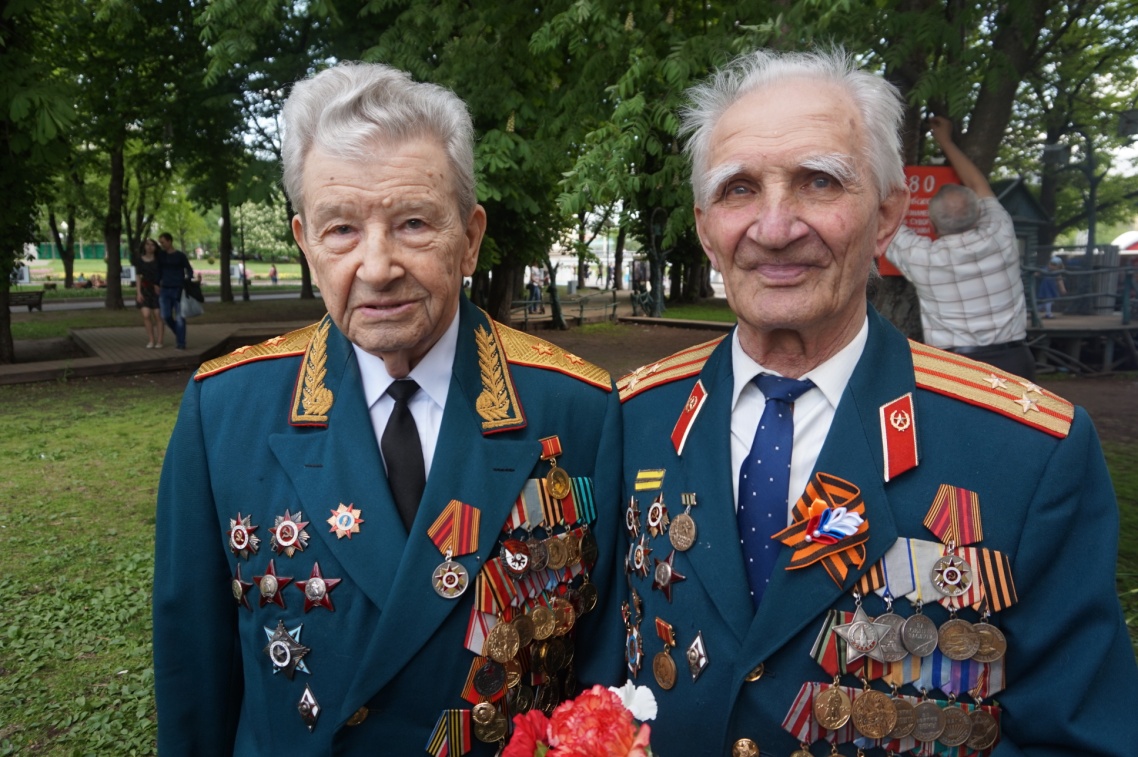 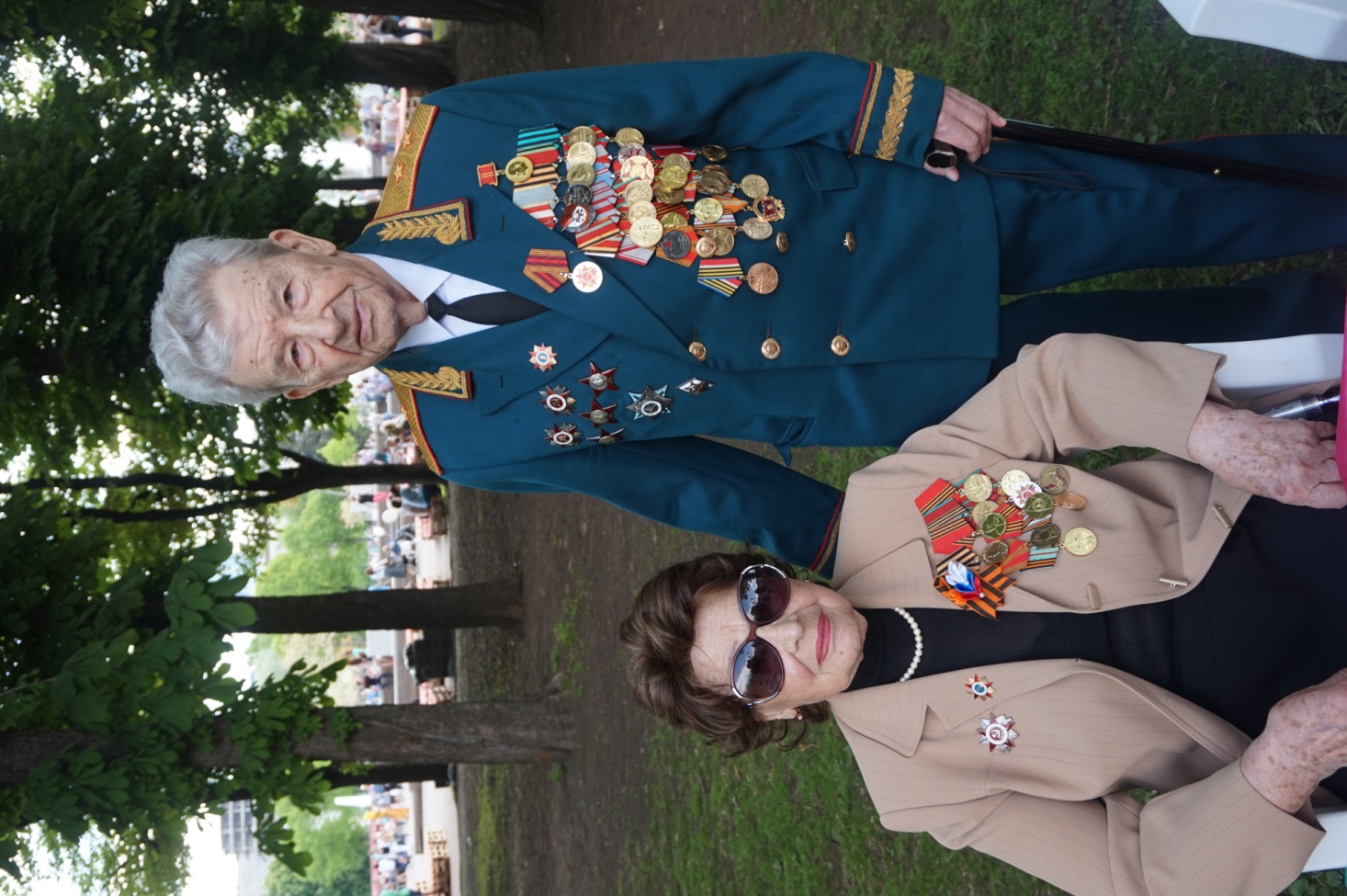 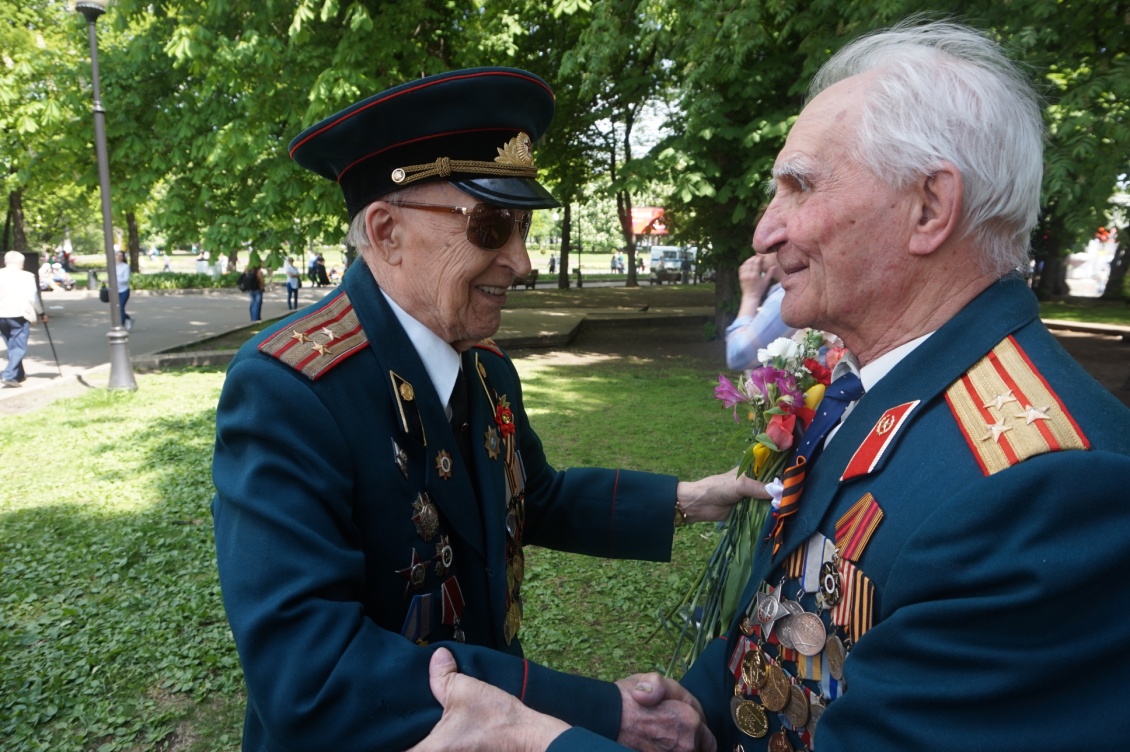 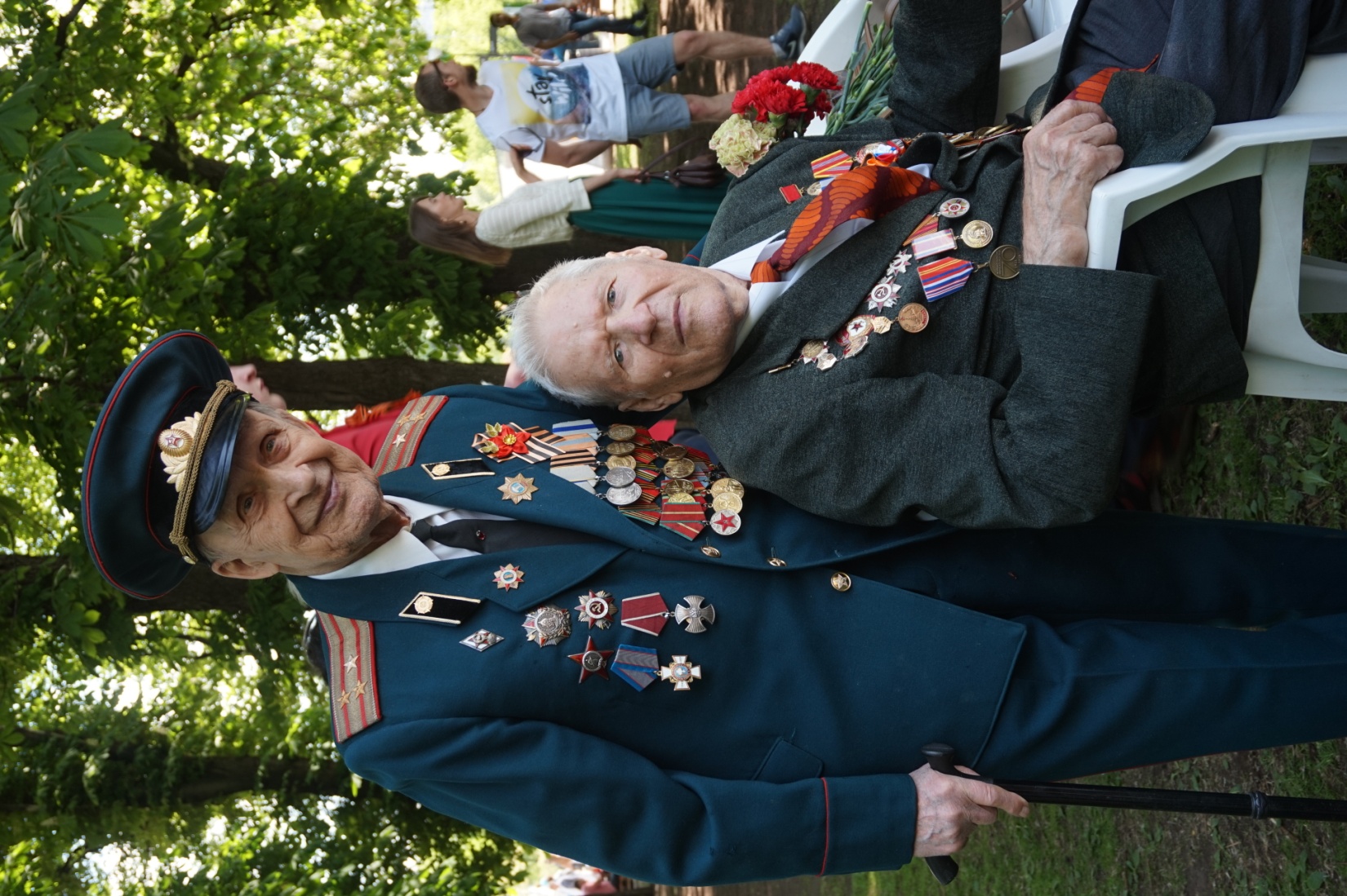 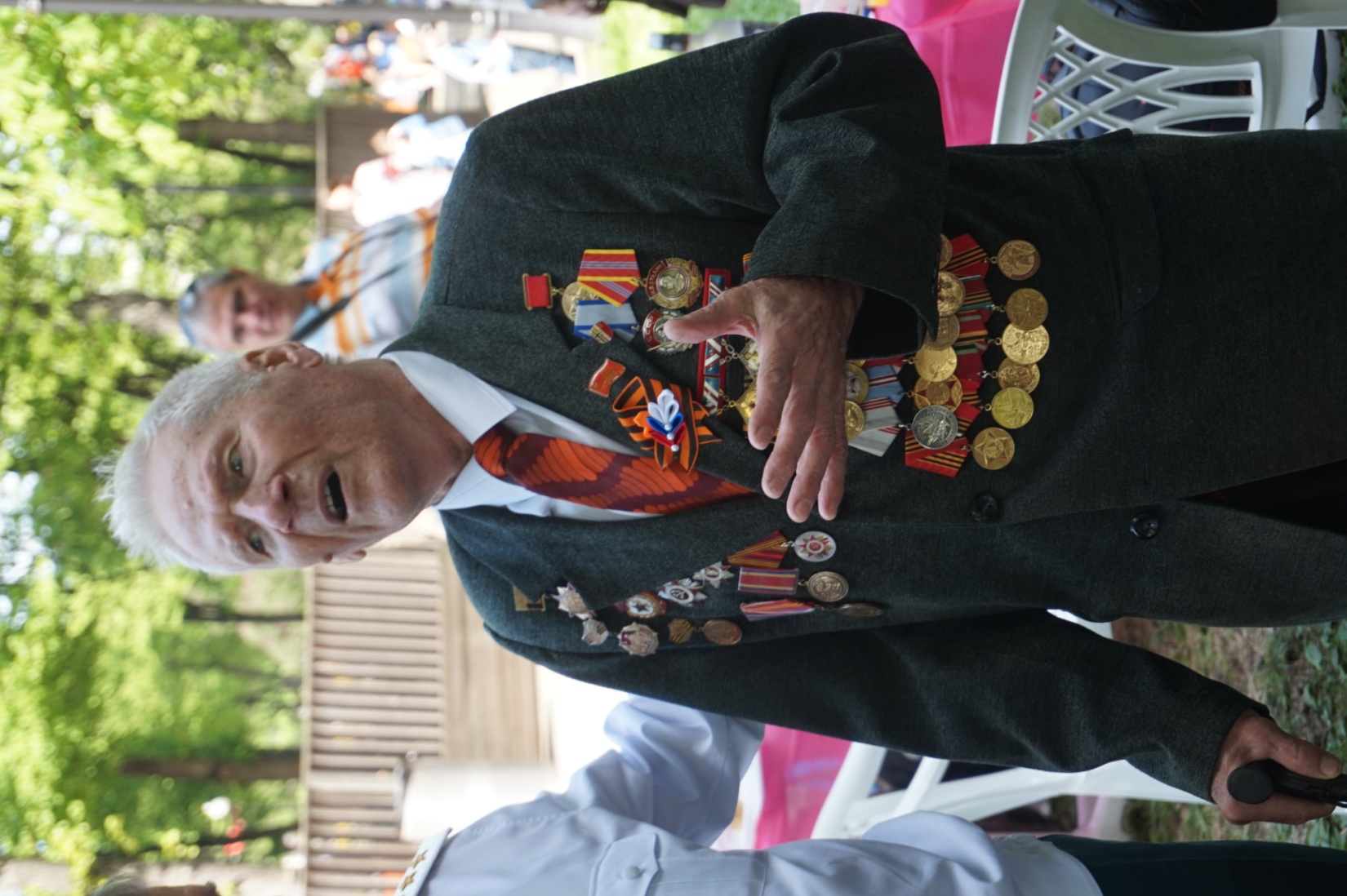 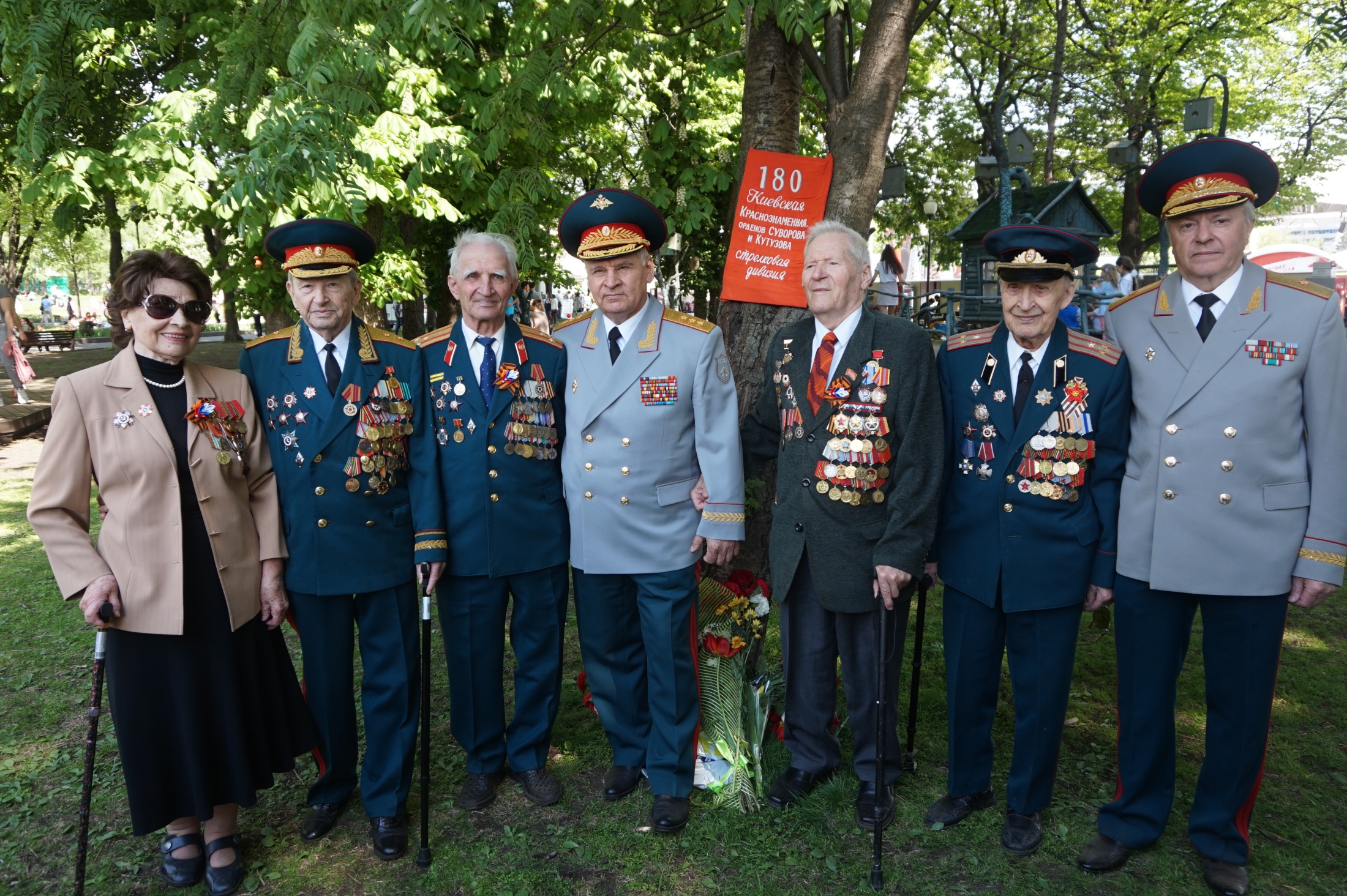 Спасибо за внимание!